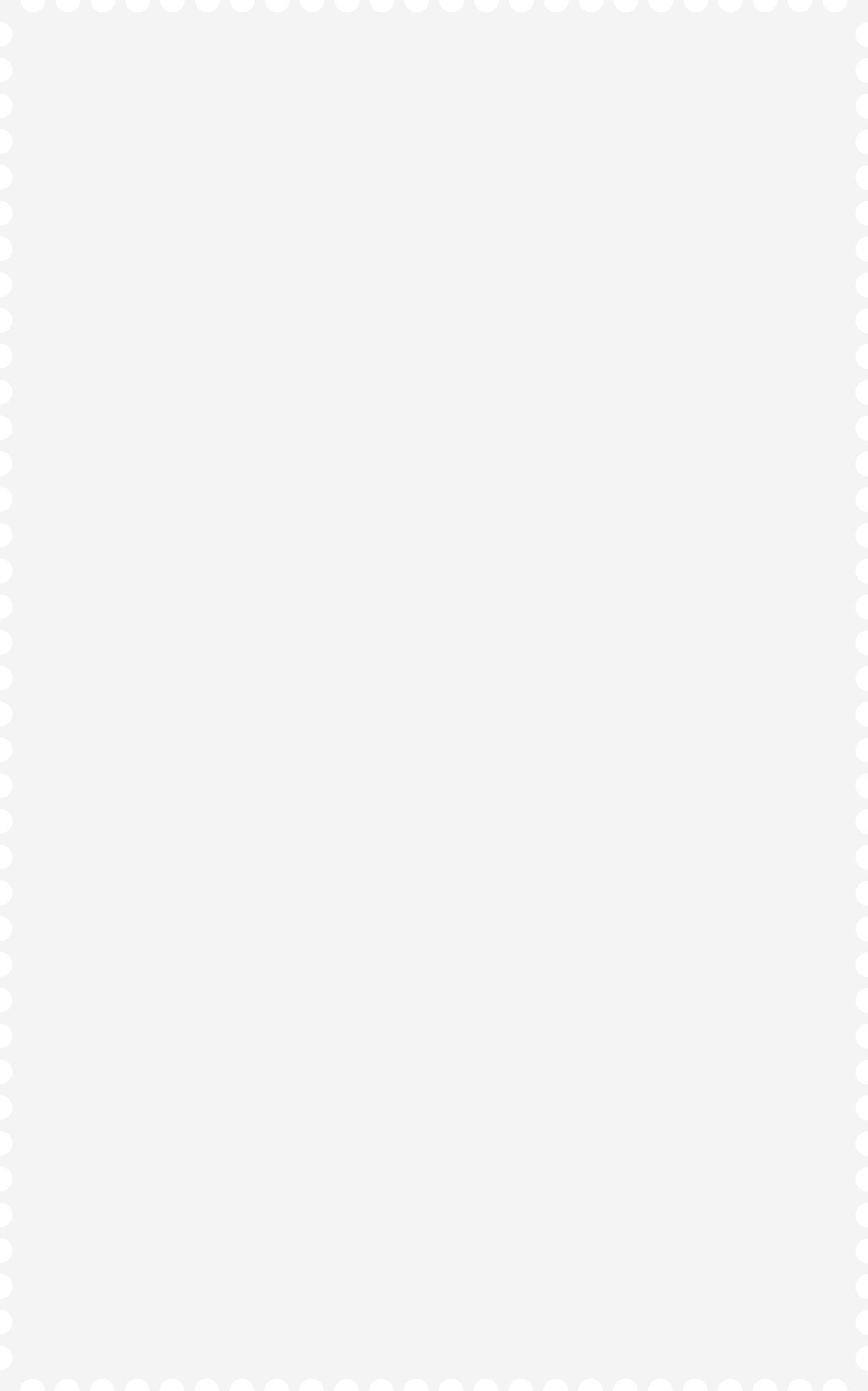 Toán
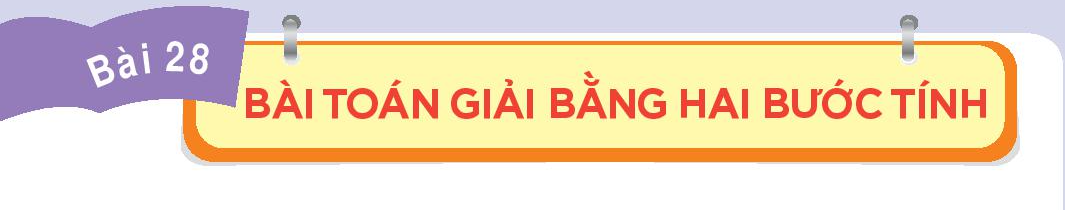 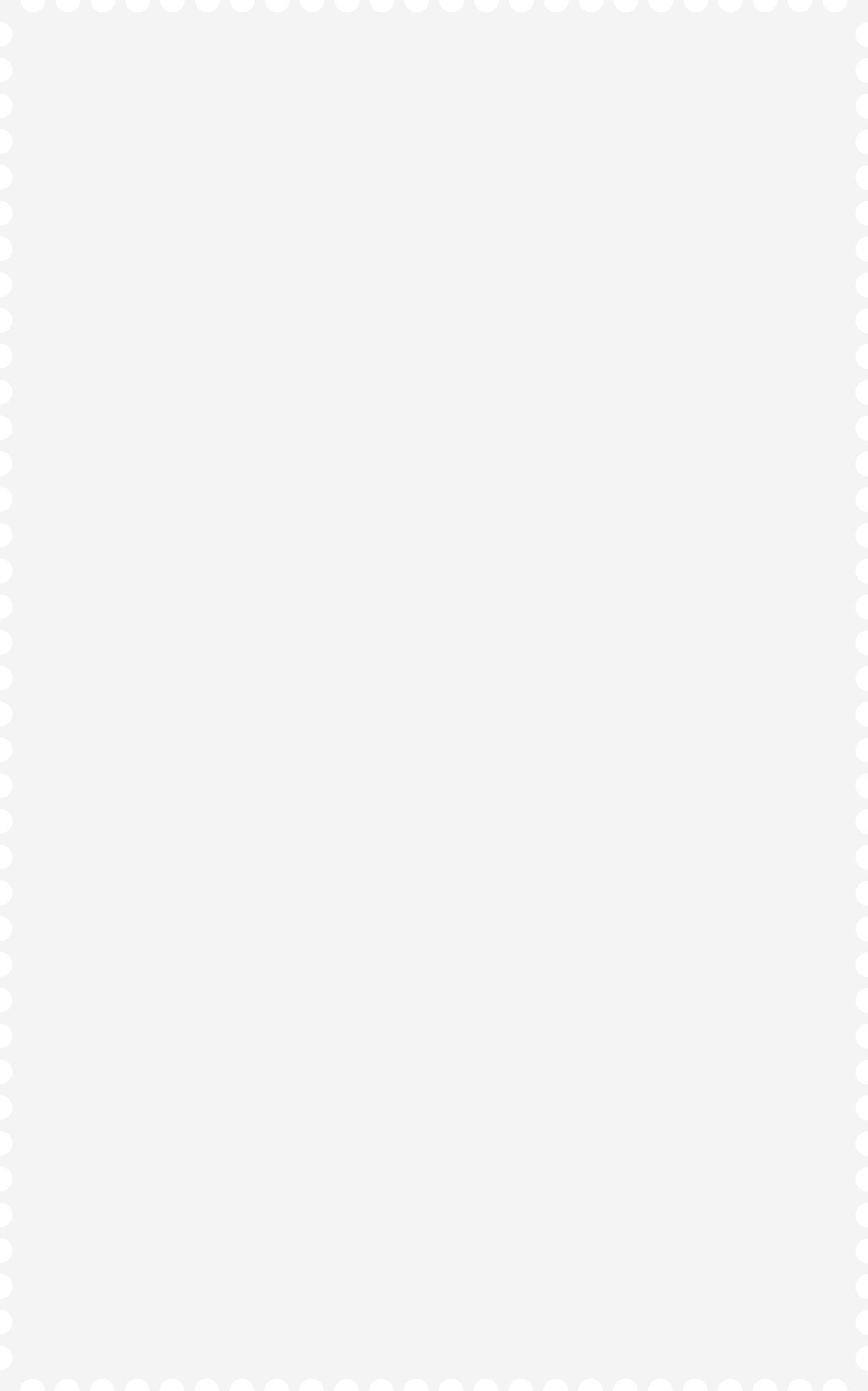 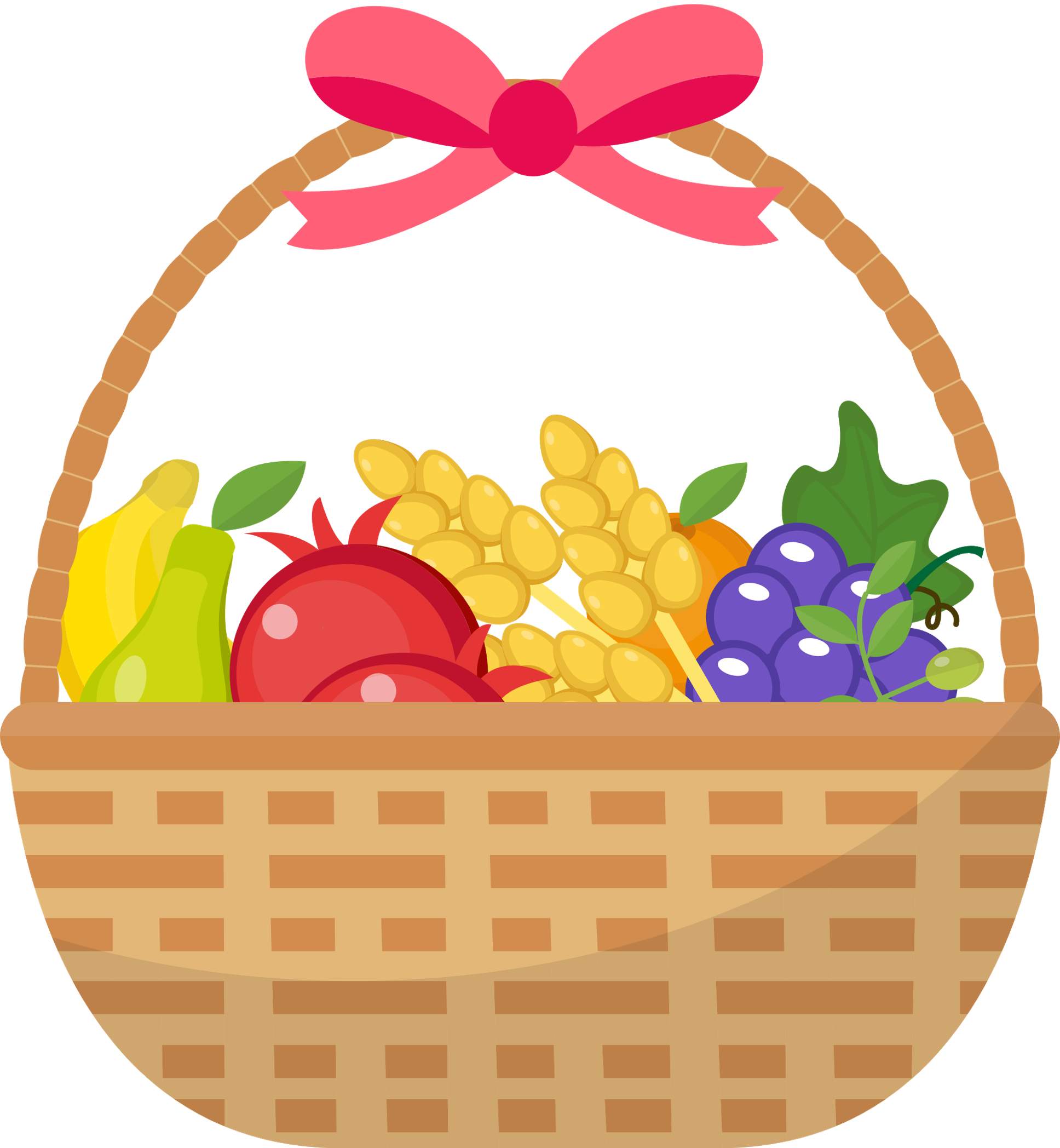 Khởi động
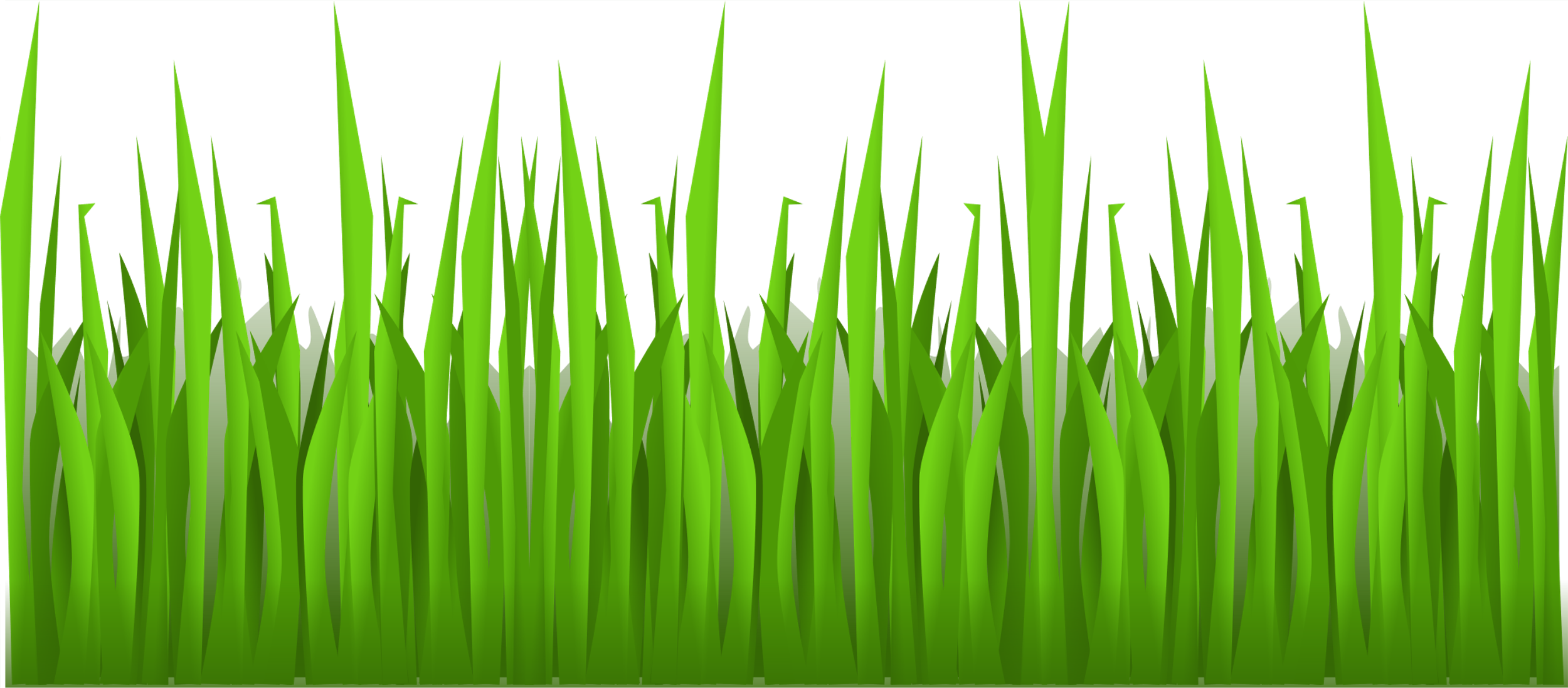 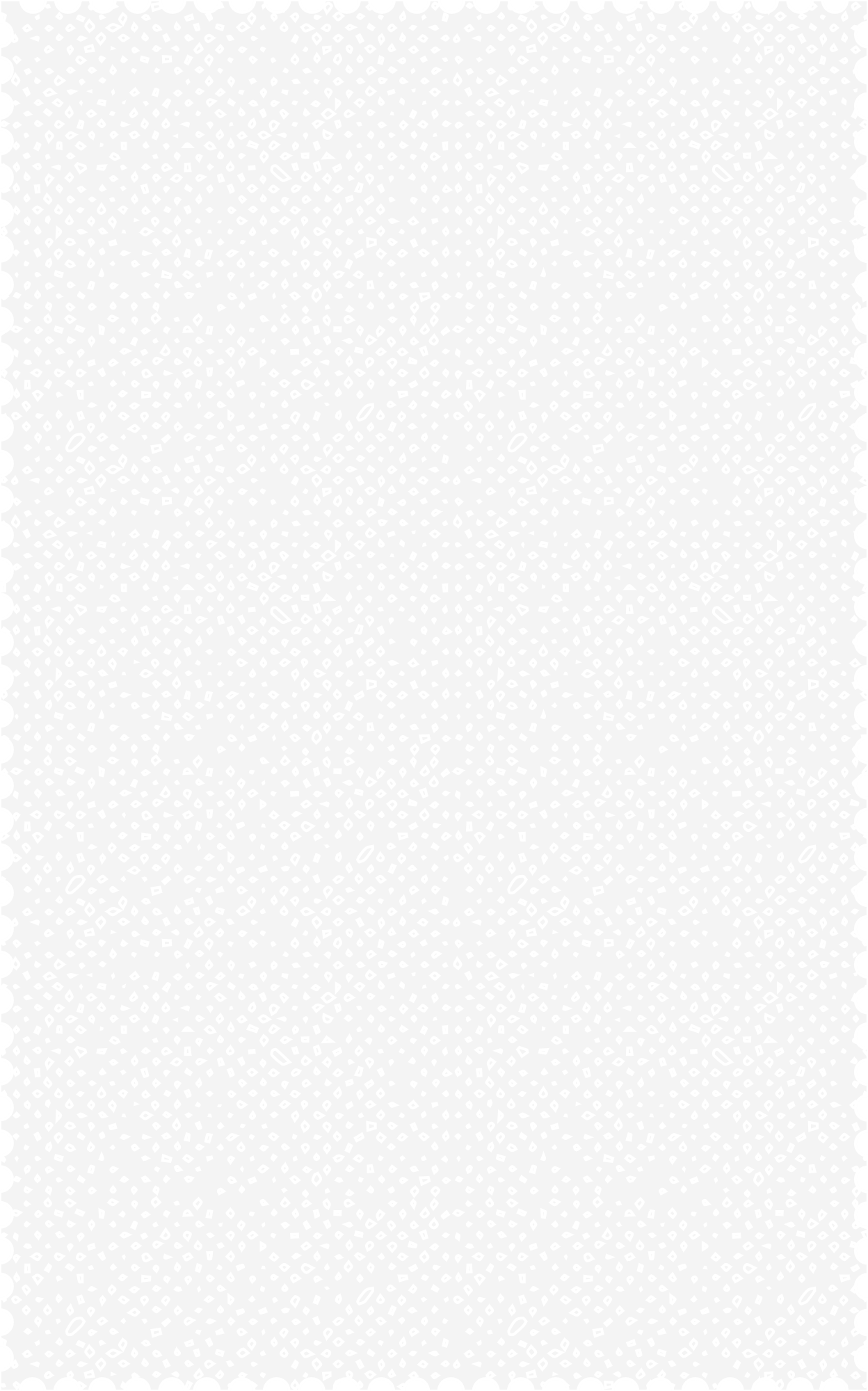 Tiết 1
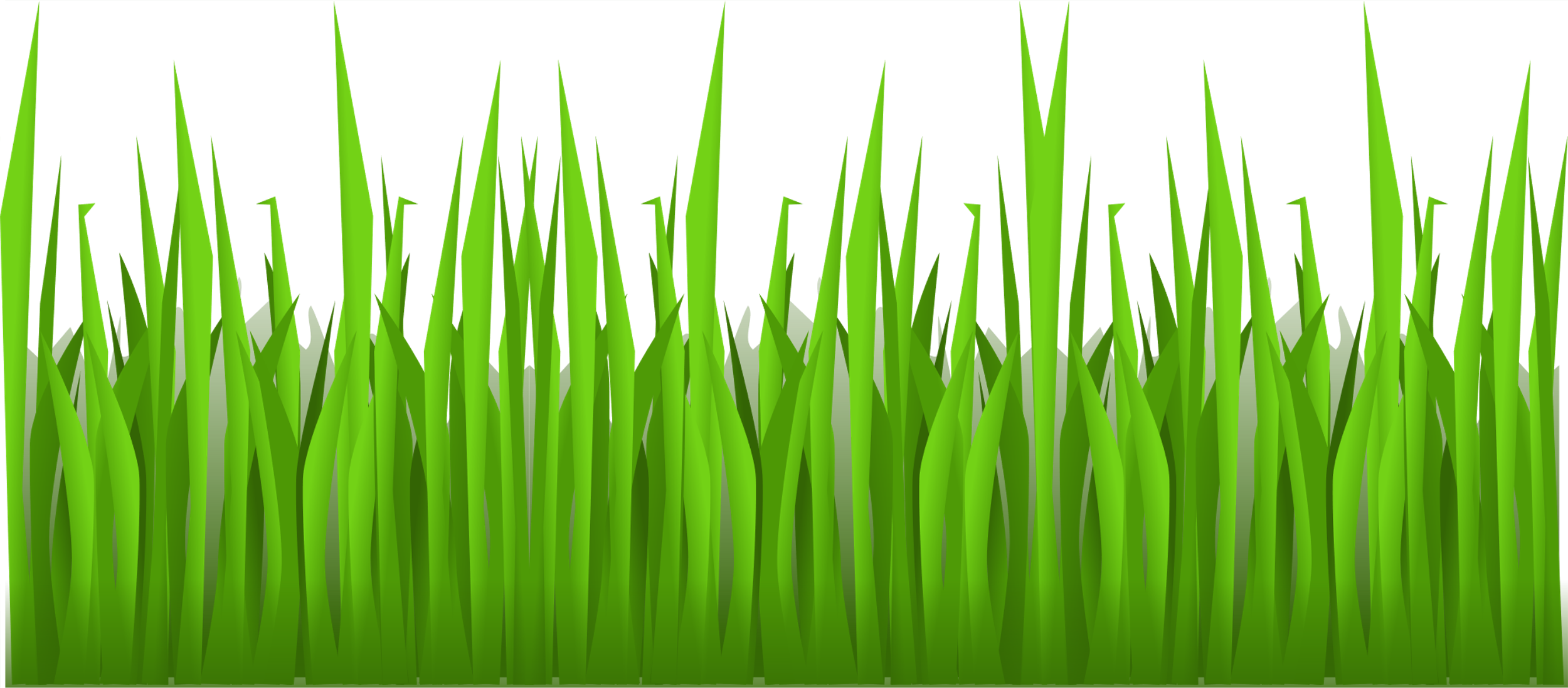 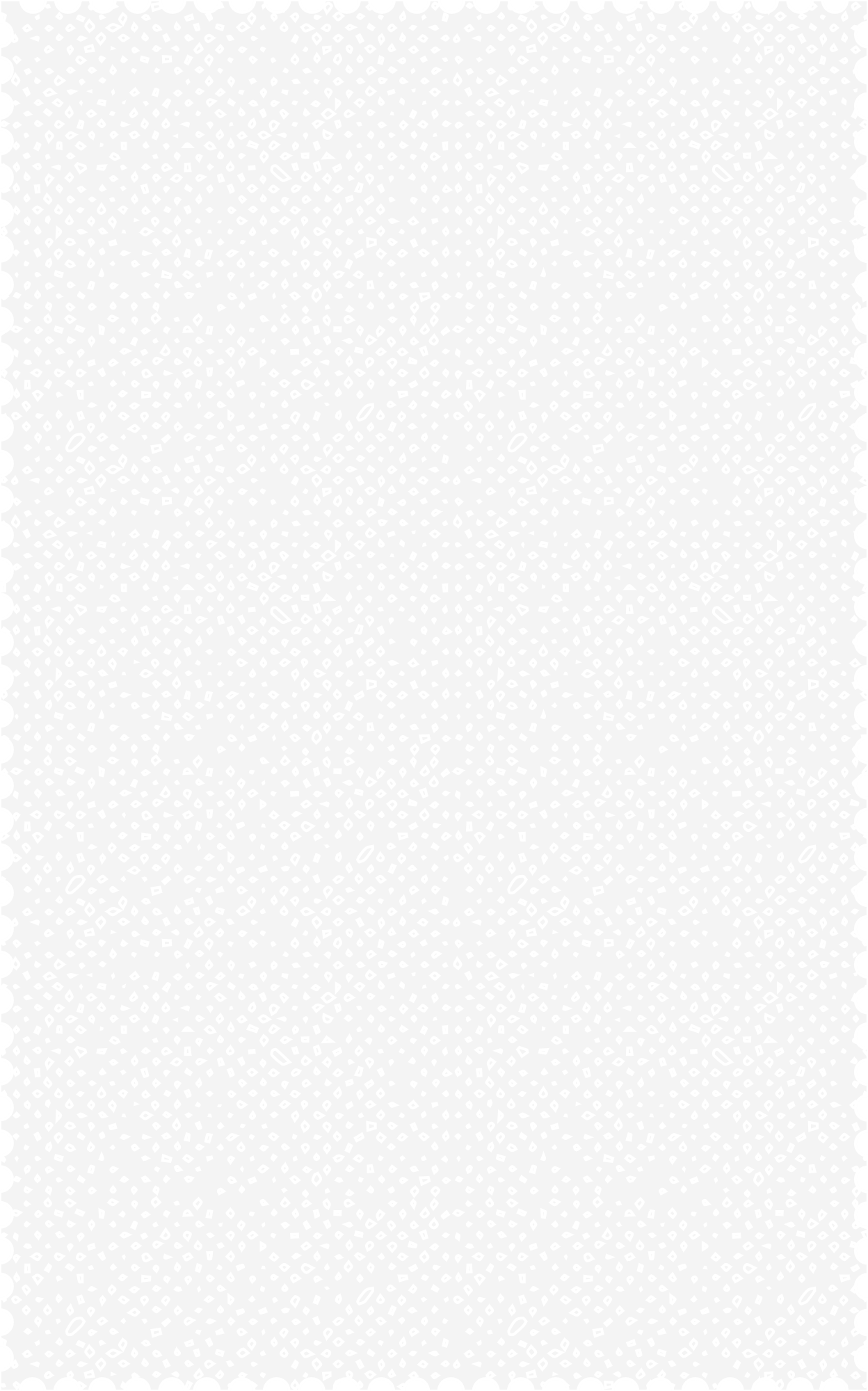 Khám phá
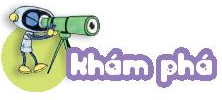 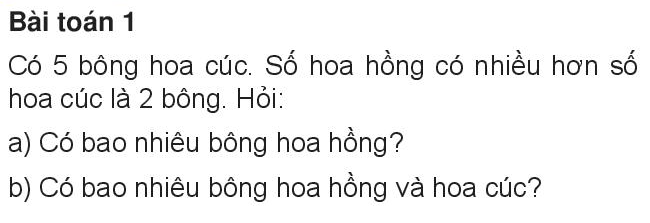 5 bông
Tóm tắt:
Hoa cúc:
2 bông
Hoa hồng:
? bông
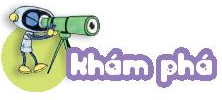 Tóm tắt:
5 bông
Hoa cúc:
2 bông
Hoa hồng:
? bông
Bài giải
Số bông hoa hồng có là:
 5 + 2 = 7 (bông)
                             b) Số bông hoa hồng và hoa cúc có là:
5 + 7 = 12 (bông)
Đáp số: a) 7 bông hoa
                  b) 12 bông hoa
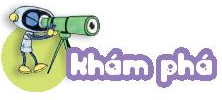 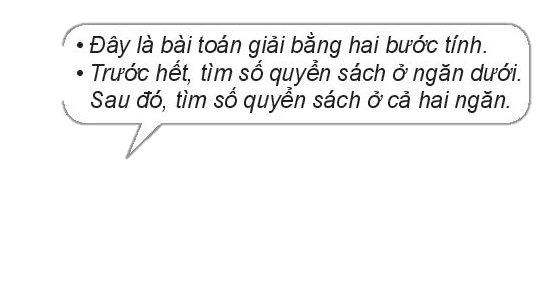 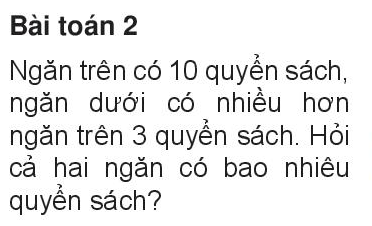 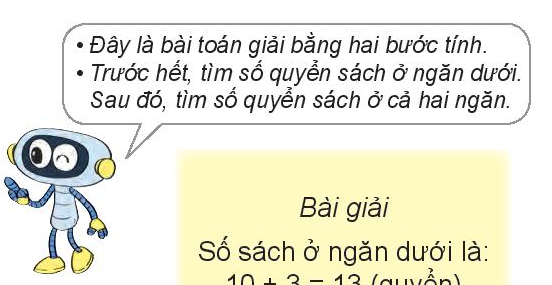 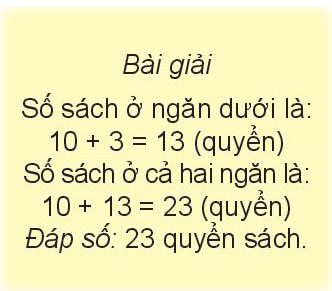 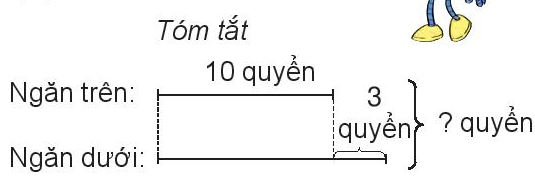 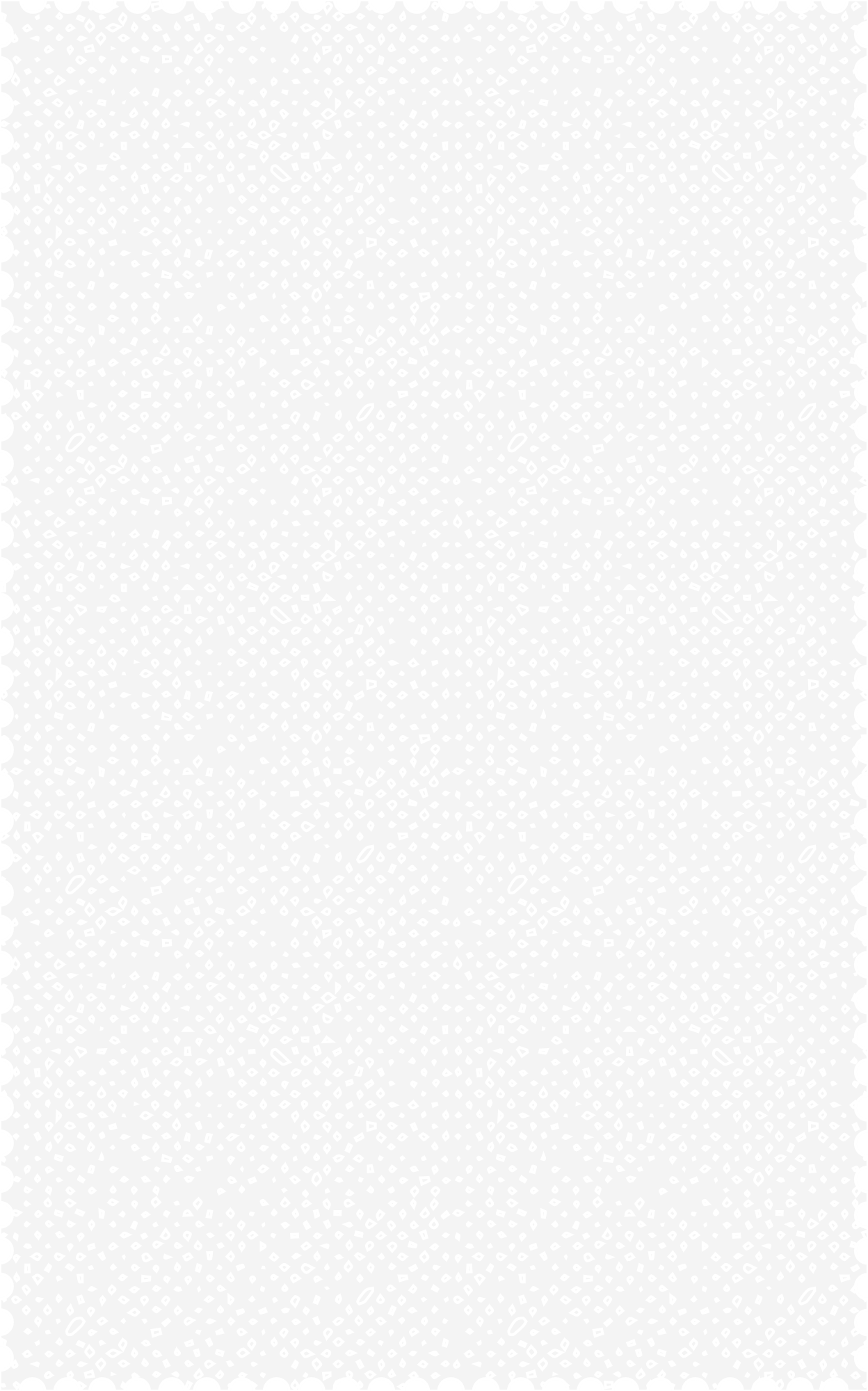 Hoạt động
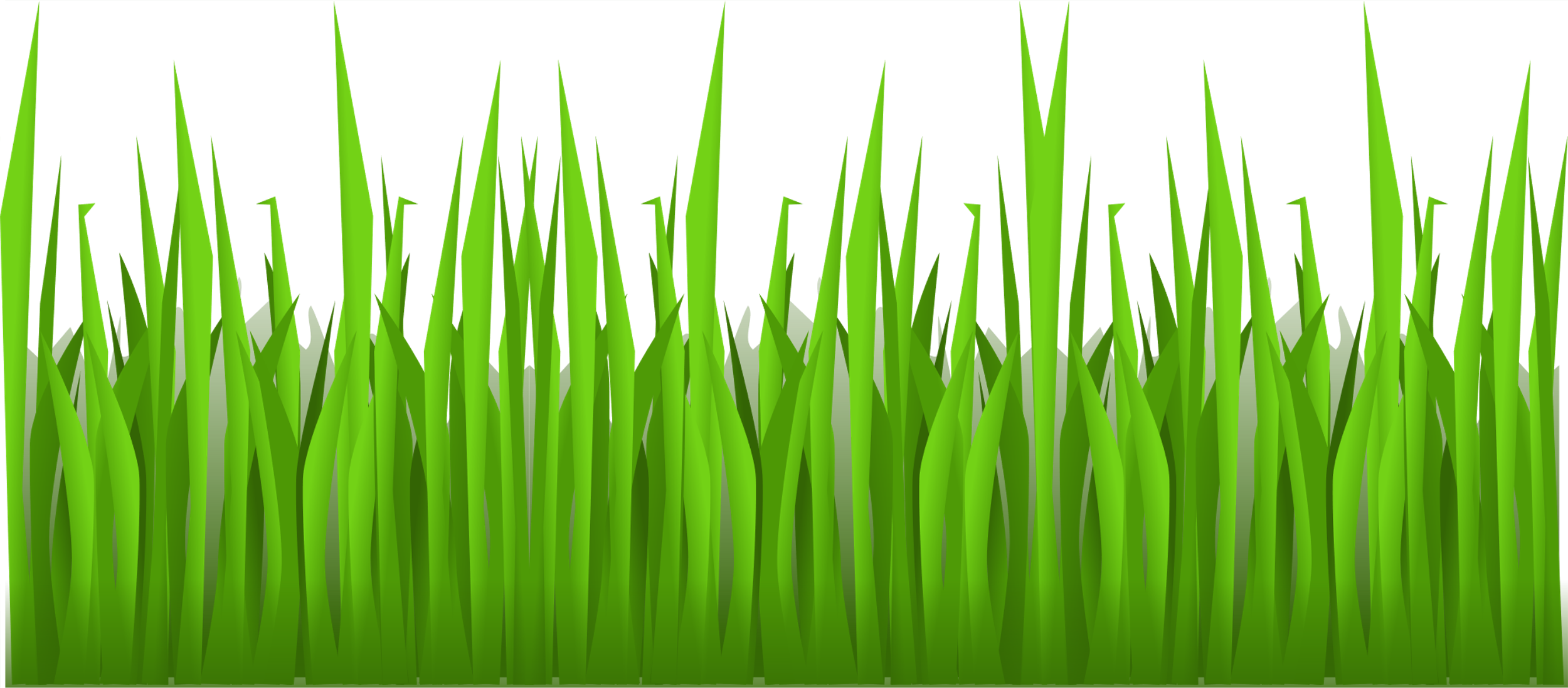 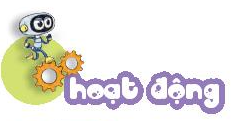 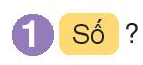 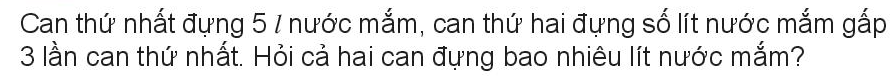 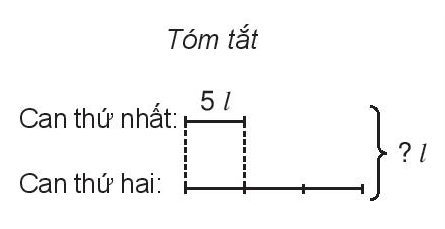 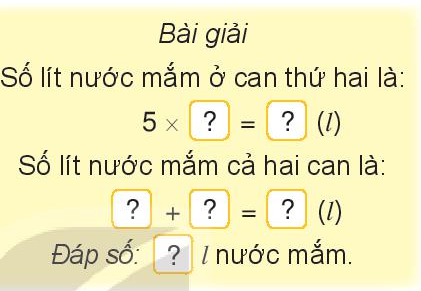 3
15
5
15
20
20
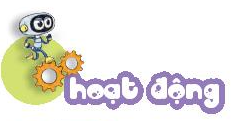 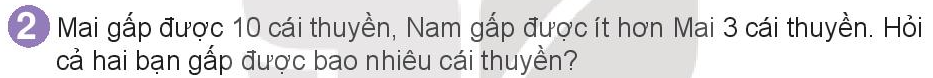 10 cái thuyền
Mai:
? cái thuyền
3 cái thuyền
Bài giải
Nam gấp được số cái thuyền là:
10 – 3 = 7 (cái thuyền)
Cả hai bạn gấp được số cái thuyền là:
10 + 7 = 17 (cái thuyền)
Đáp số: 17 cái thuyền
Nam:
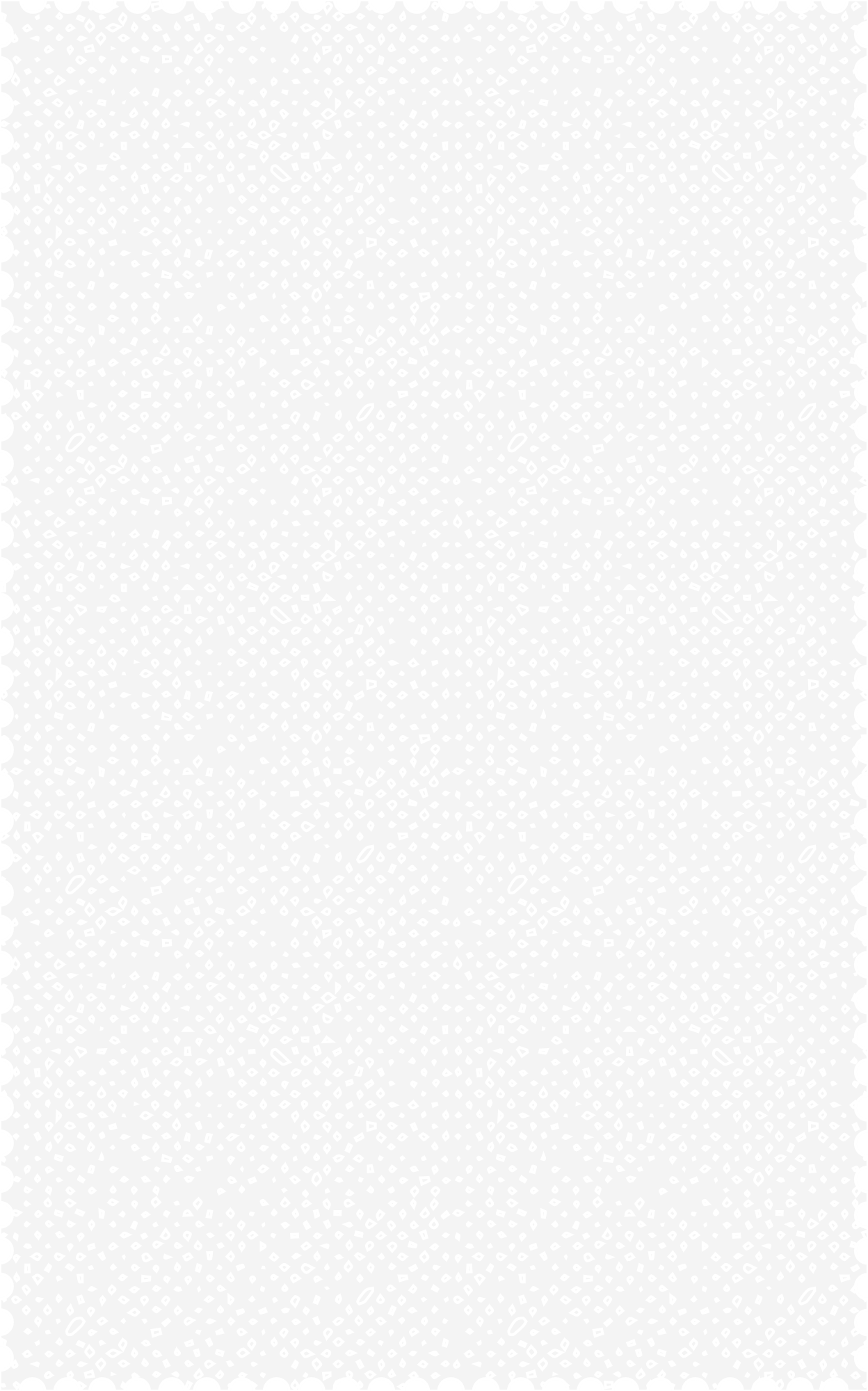 Tiết 2
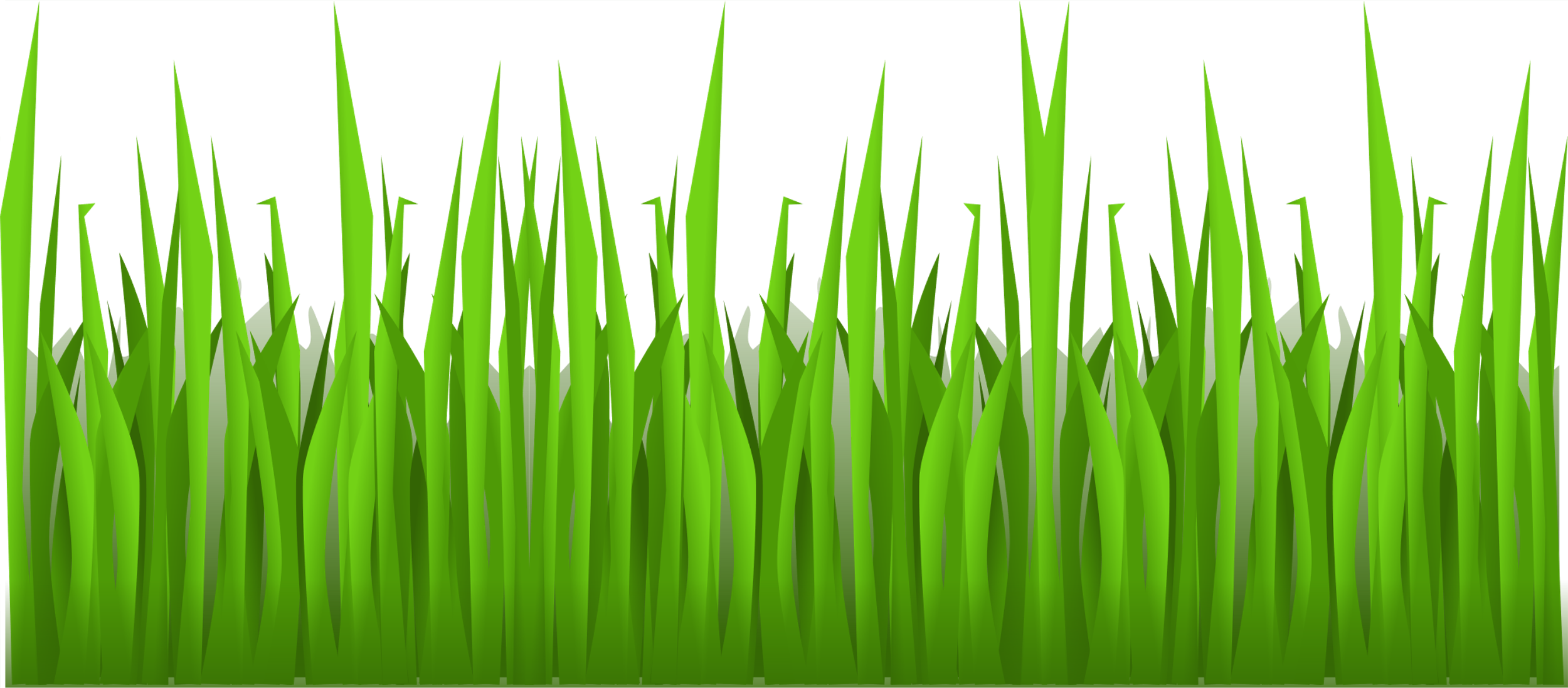 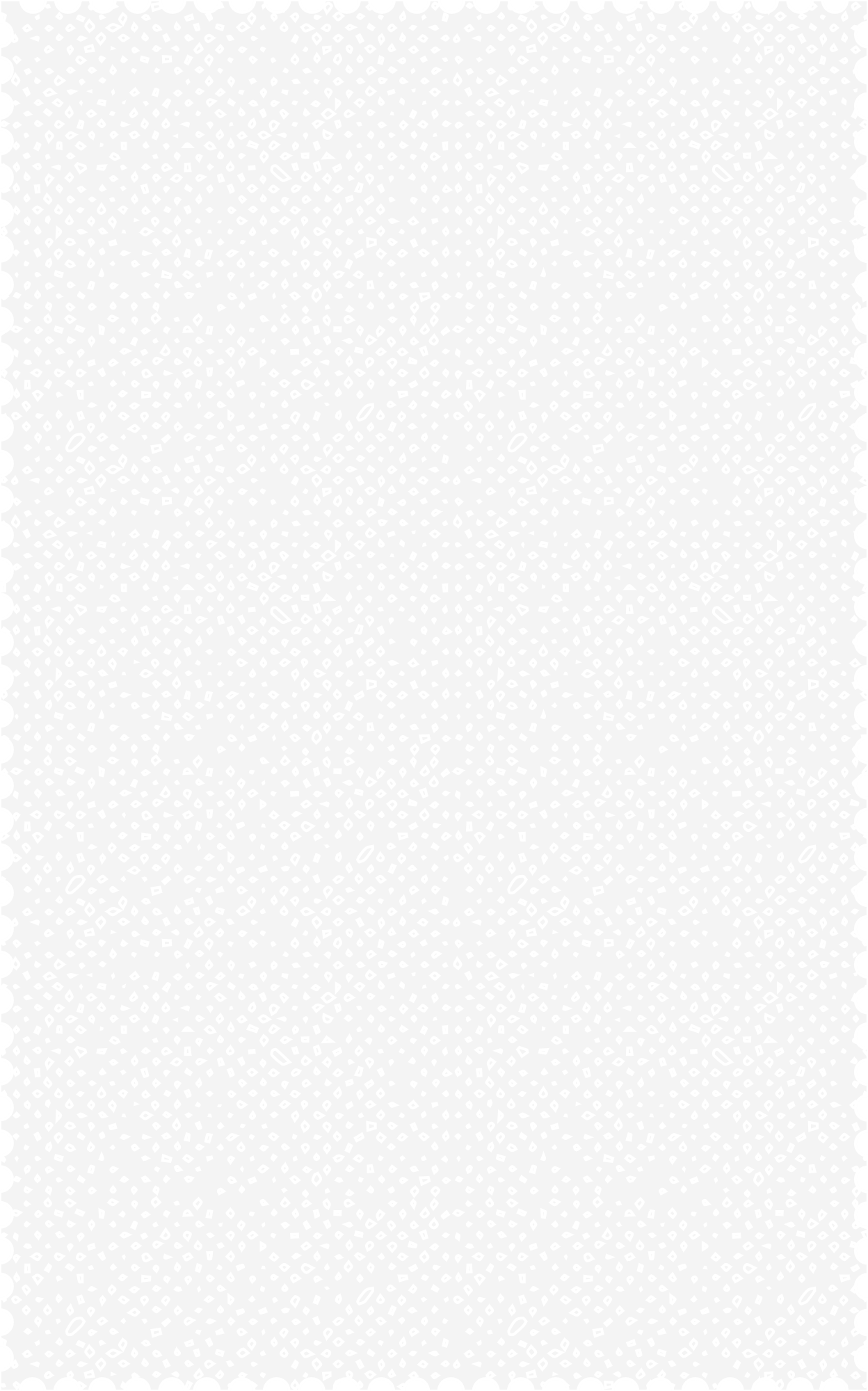 Luyện tập
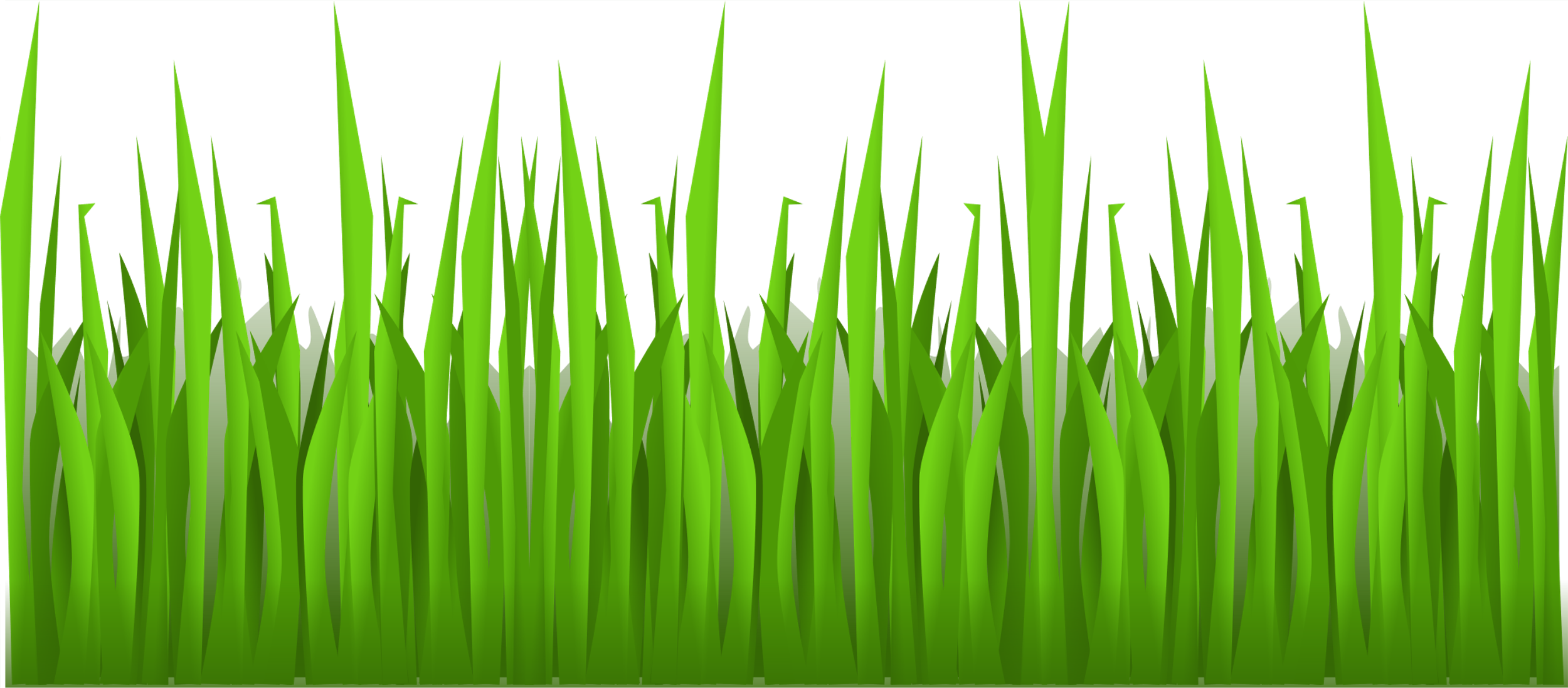 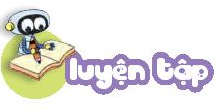 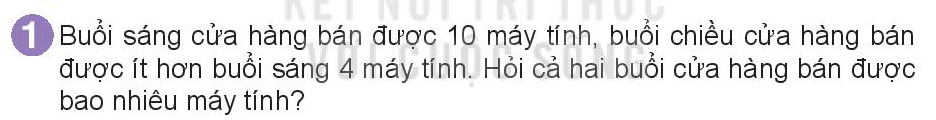 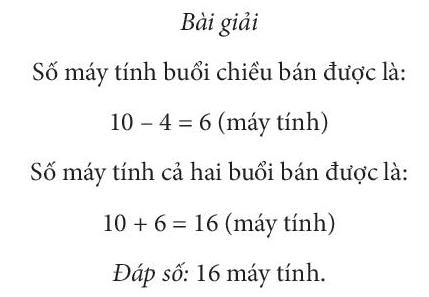 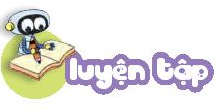 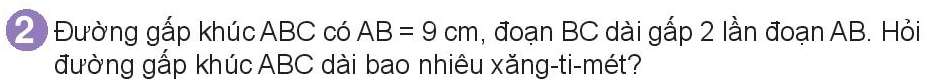 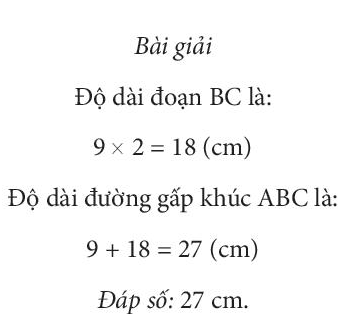 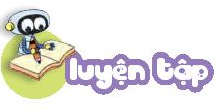 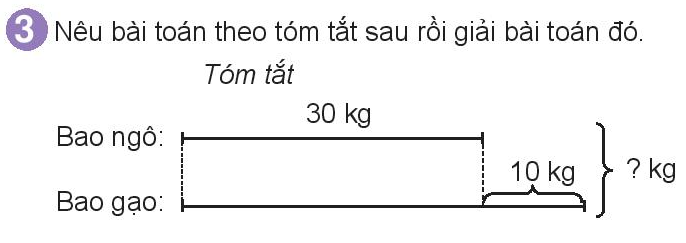 Bài giải
Bao gạo cân nặng là:
30 + 10 = 40 (kg)
Cả hai bao cân nặng là:
30 + 40 = 70 (kg)
Đáp số: 70 kg gạo
Bài toán: Một bao ngô nặng 30 kg. Bao gao nặng hơn bao ngô 10kg. Hỏi cả hai bao cân nặng bao nhiêu kg?
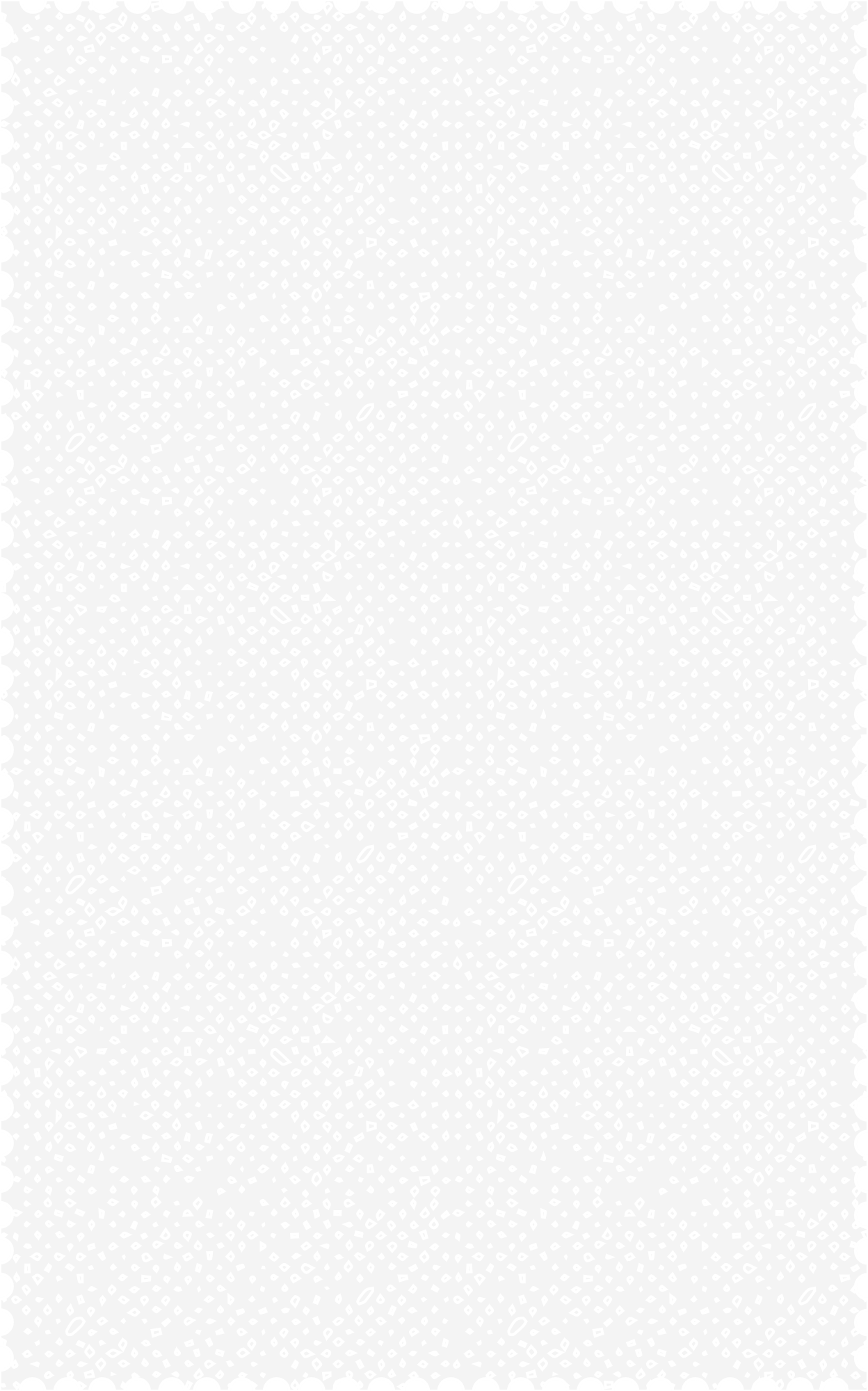 Củng cố - dặn dò
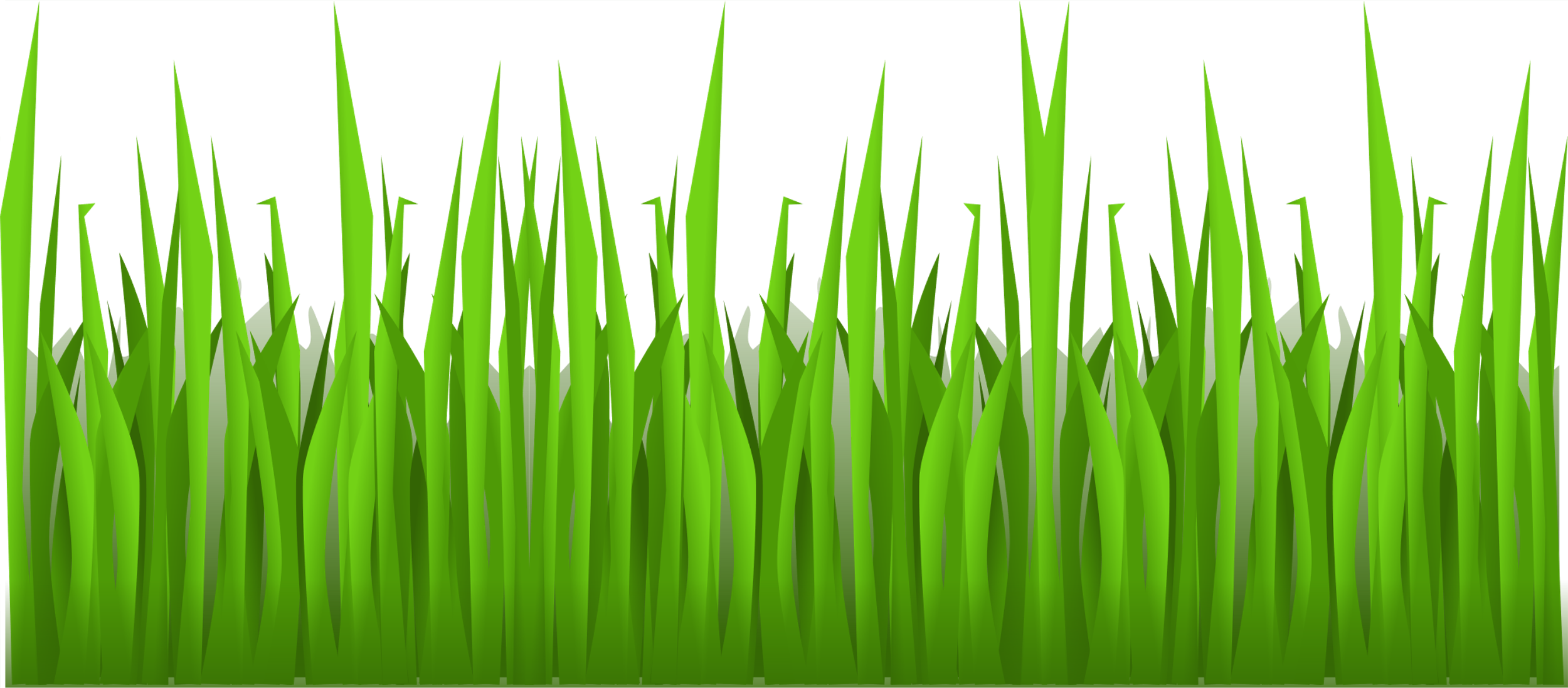 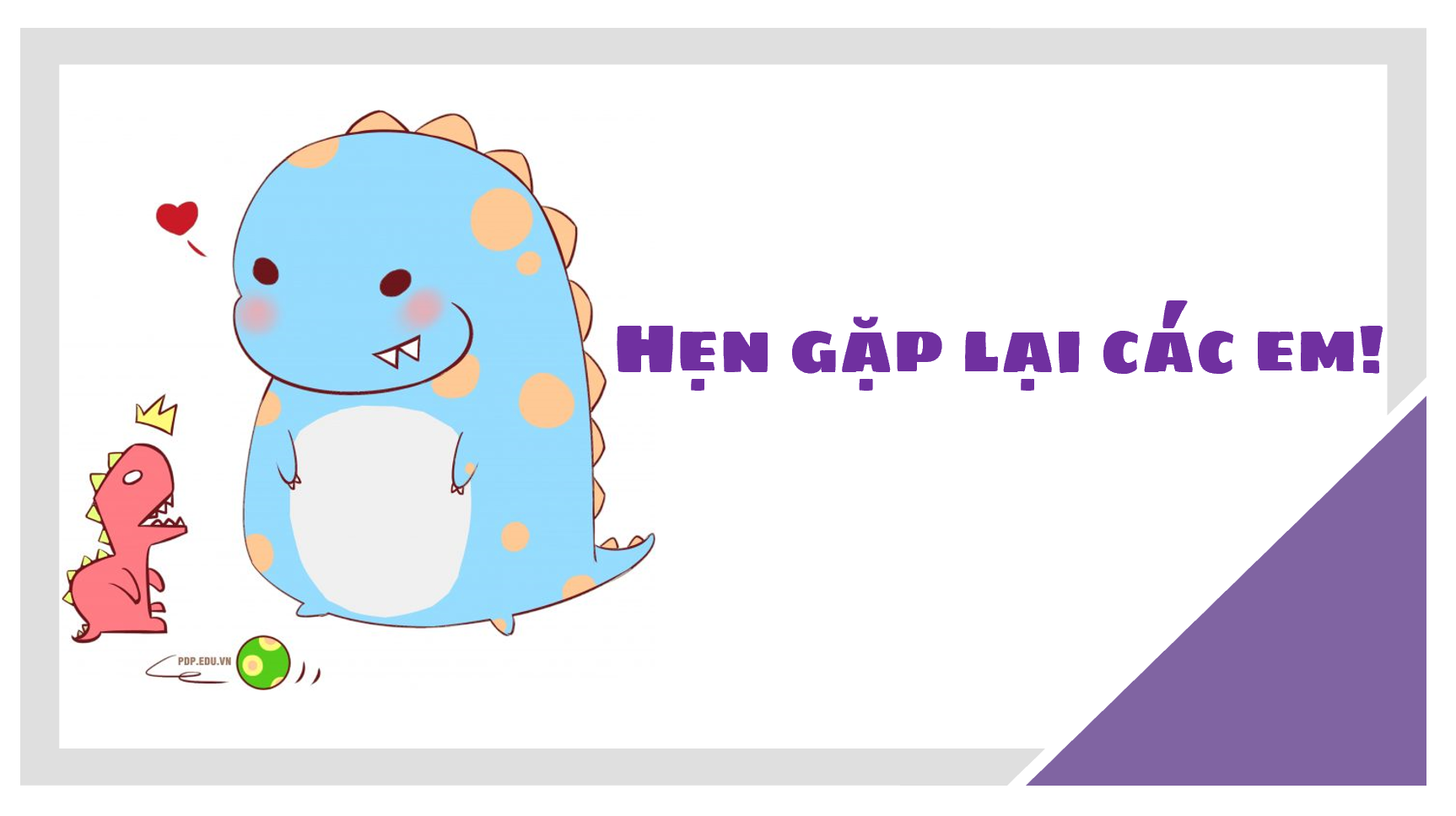